Человек и конфликт: пути к согласию
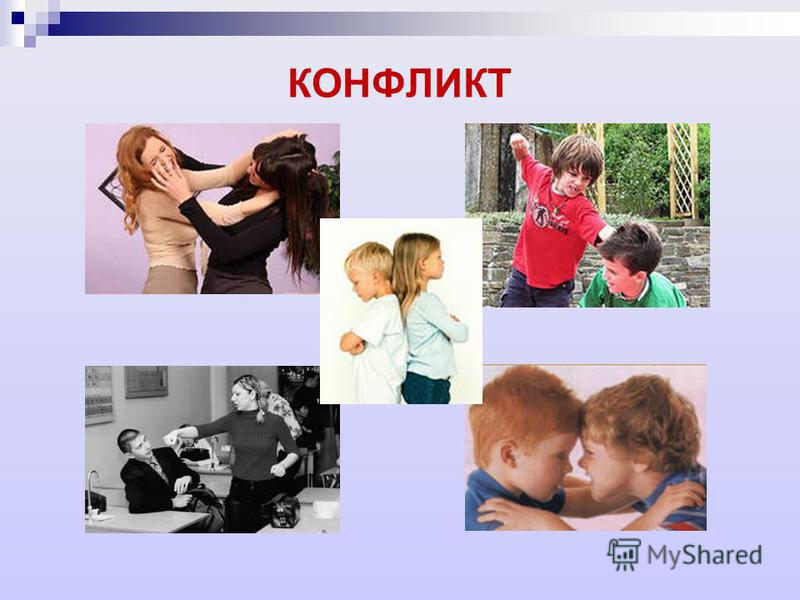 Какие конфликты бывают?
Что мы чувствуем, когда возникает конфликт?
К чему приводит конфликт?
Расколот мир… все ищут виноватых…Но рано подводить пока итог…Европа говорит, что с ними НАТО…Россия говорит, что с нами БОГ…
Скандал
Разрушение отношений
Война
Причины конфликтов
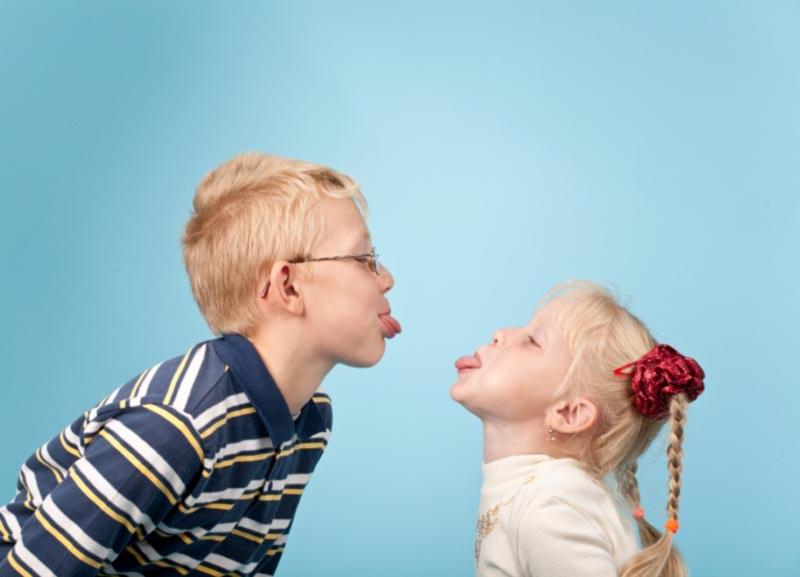 Эгоизм «слушаем только себя».
А как же Другой?
Нарушение ценностей, значимости Другого
«Самая основная ценность - ценность дружбы».
Роль культуры. Уважение к традициям и ценностям
Какие же ценности существуют в вашей группе?
Уважение?
Доверие?
Значимость и уместность Другого?
Благодарим за внимание